Before 1st discharge
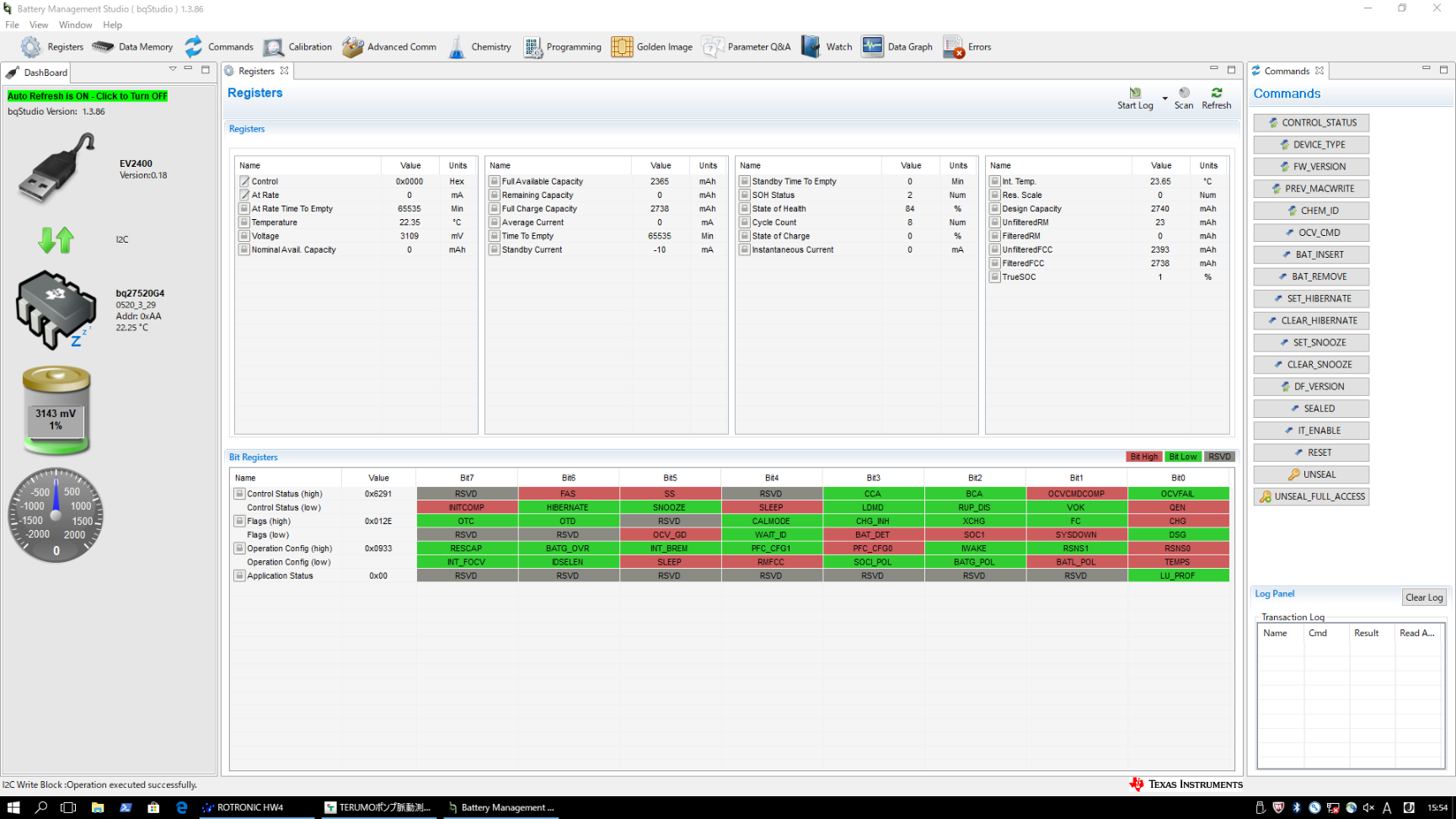 2.Click here
1.Click here
[Speaker Notes: ノートサンプル]